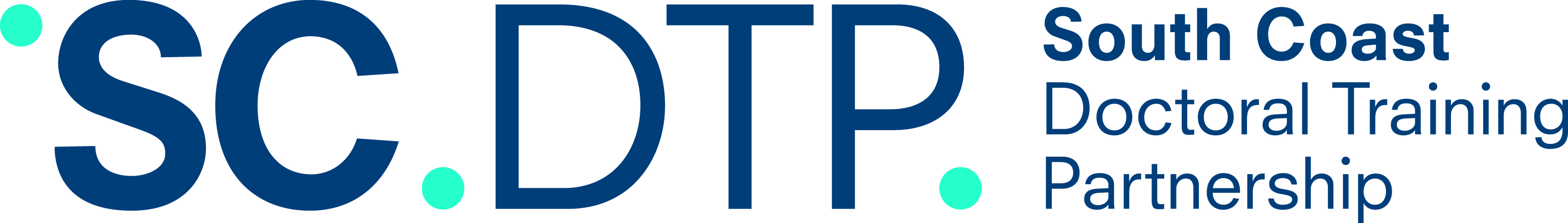 Training needs analysis – the procedural and the meaningful
Melanie Nind, SCDTP deputy director, M.A.Nind@soton.ac.uk
22 March 2022
[Speaker Notes: Date: 22nd March 2022, Time: 2pm – 4pm, Location: Building 2, Rm 5053]
Training needs analysis – the procedural
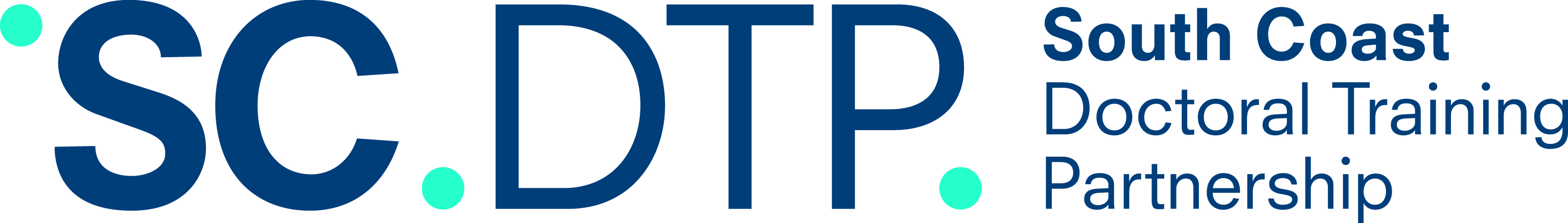 [Speaker Notes: Date: 22nd March 2022, Time: 2pm – 4pm, Location: Building 2, Rm 5053]
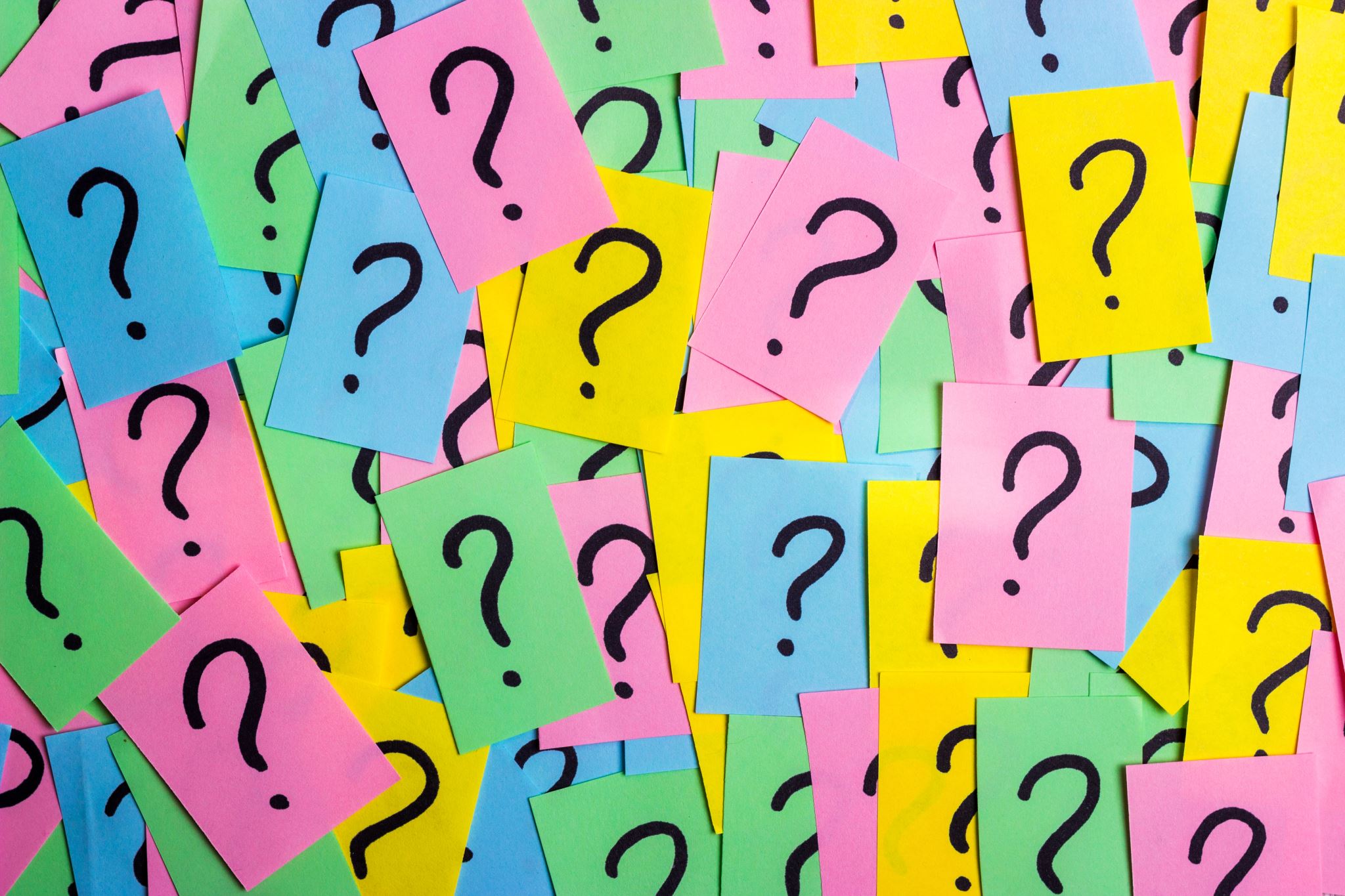 What is the TNA?Discuss
What do you know already?

What do you want to know?
[Speaker Notes: DISCUSS]
The ESRC view
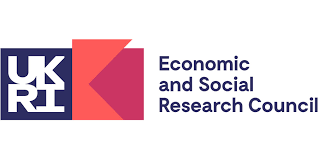 ‘A rigorous annual training needs analysis (TNA) must be undertaken for all ESRC-funded students. This will ensure that students receive a progressive training programme that addresses both the depth and the breadth of the training they require.’ 
(ESRC Postgraduate Training and Development Guidelines Second Edition 2015)
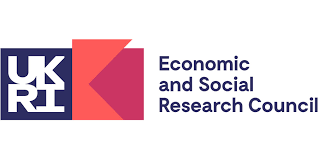 ‘all ESRC-funded students undertake a detailed Training Needs Analysis (TNA) at the start of their studentship, which is reviewed annually. The ESRC monitor this requirement by undertaking a sample check of TNAs. The TNA is designed to ensure students, with the support of their supervisors, develop a progressive programme that delivers the depth and breadth of training needed, given their existing knowledge and skill levels.’
(Tazzyman et al 2021 Review of the PhD in the Social Sciences)
Transferable skills
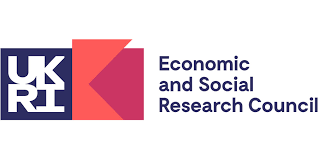 ‘Students do not always recognise the importance of transferable skills training during the doctoral experience and take-up of non-mandated skills training opportunities is mixed. Undertaking an effective individual Training Needs Analysis (TNA) at the start of a student’s studies, with regular reviews throughout their programme of study, helps to ensure students receive tailored provision that they value.’ 
(Tazzyman et al 2021 Review of the PhD in the Social Sciences)
Two audiences – one partnership
Us – the DTP and the doctoral programme
So we know what gaps we need to fill
So we can create SIGs etc
So we can be responsive
You – the person in the driving seat
So you aren’t just a passenger
So you grow
So you succeed
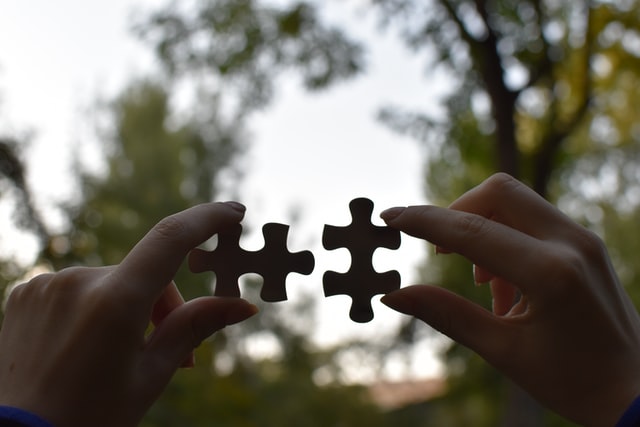 Training needs analysis – the meaningful
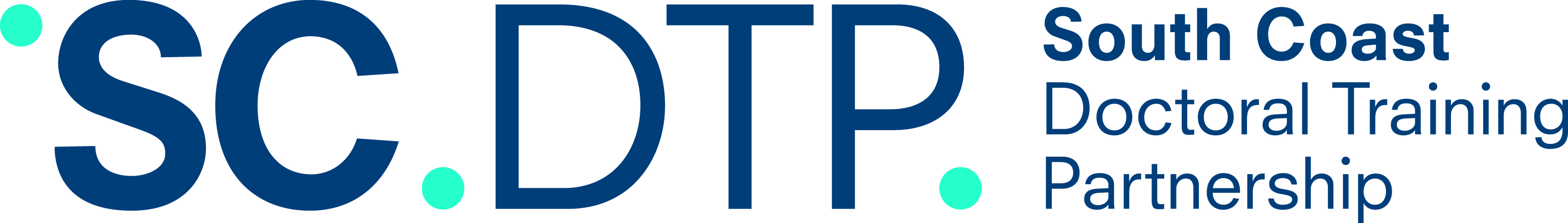 [Speaker Notes: Date: 22nd March 2022, Time: 2pm – 4pm, Location: Building 2, Rm 5053]
Models of learning
Transmission/banking model
Social construction/constructivism
We don’t just acquire knowledge & skills through training, we construct new understandings, knowledge & skills through experience, which is often socially mediated, and integrated with prior knowledge and experience in active processes of making meaning
Like Dickens in Hard Times: ‘Now, what I want is, facts … Facts alone are wanted in life. Children are ‘little vessels … ready to have imperial gallons of facts poured into them until they were full to the brim.’
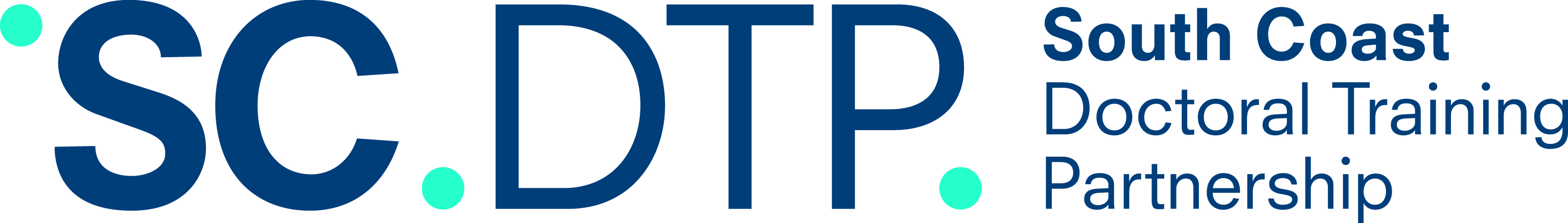 A meaningful approachCan you add to the tiles?
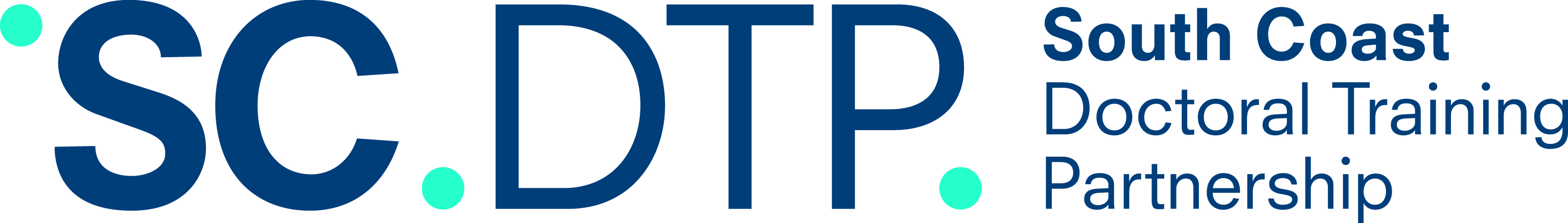 [Speaker Notes: CAN YOU ADD TO THE TILES?]
Meaningful not tick box
Real reflection
Real planning 
Real dialogue
Undertake training activity
Real reflection
Real planning 
Real dialogue
Undertake training activity
Recognising prior learningPair exercise 1
Describe a prior experience
Identify the learning within it
Name and reflect on the learning
Was it good learning this way?
How skilled or knowledgeable did you get?
How will you use the learning in your PhD?
Think discipline/topic specific, and transferable skills…
Picture yourself
Your masters
Your work
Volunteering
[Speaker Notes: EXERCISE]
Planning future learningPair exercise 2
What will you be doing?
What skills and knowledge will you have?
How will you be using them?
Imagine yourself in 4 years time
[Speaker Notes: EXERCISE]
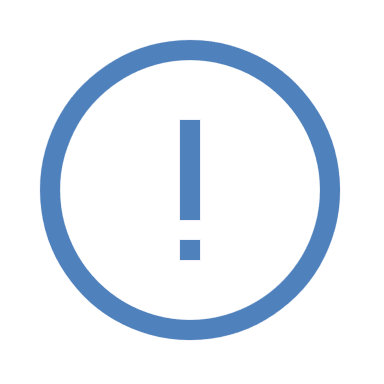 Thinking about all the needs can be overwhelming, so we chunk it up, what is urgent and what can wait, plan for year 1, year 2 etc or:
Headwork
Datawork
Textwork
Envisaging future needs 1
[Speaker Notes: 3 groups]
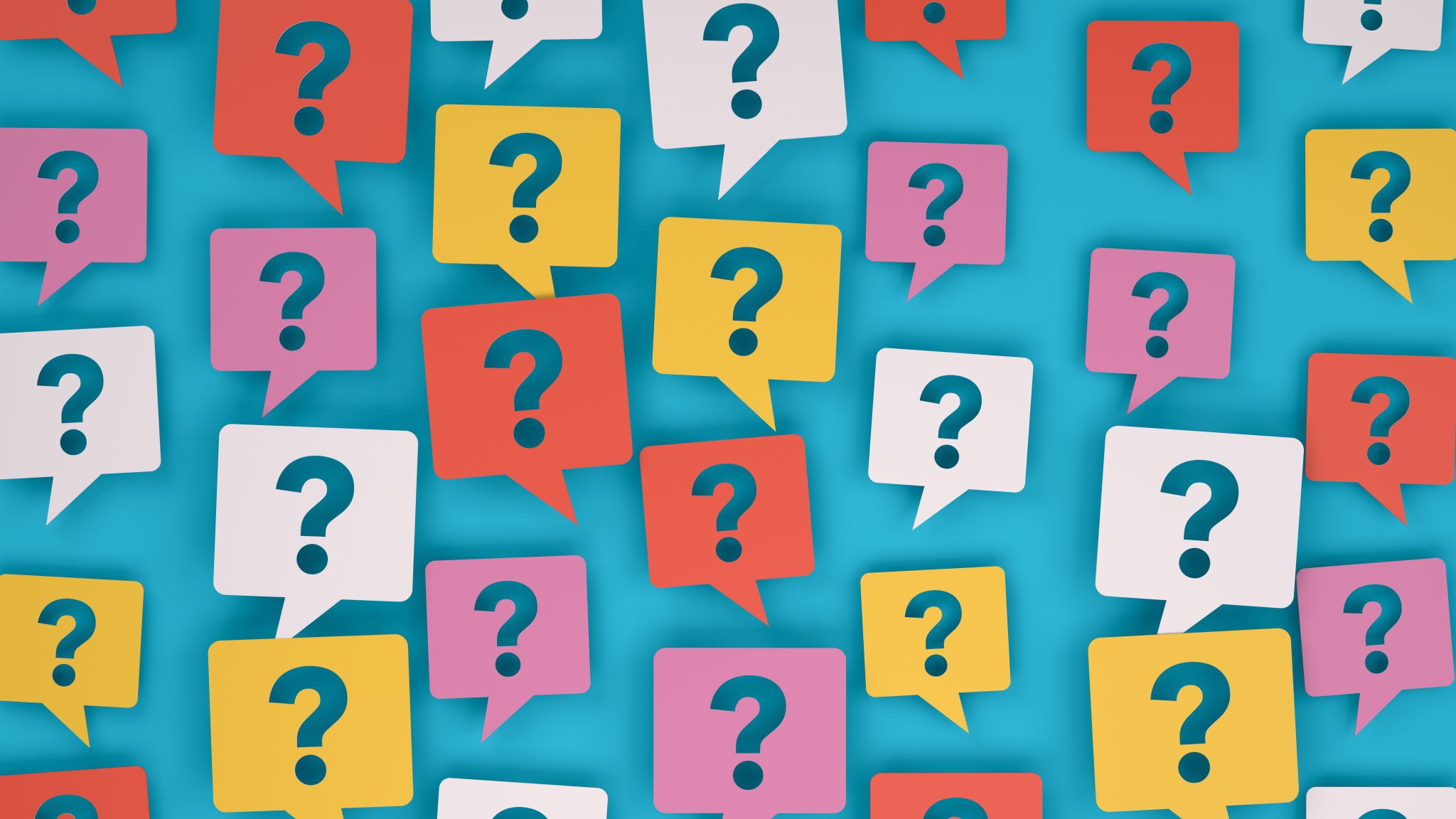 Envisaging future needs 2
Q. How do you know what you will need?
A. Reflection & dialogue
Q. How do know where you have skills already?
A. Self-appraisal & dialogue
Q. How do you know what you don’t know?
A. Dialogue!
[Speaker Notes: Pairs & snowball]
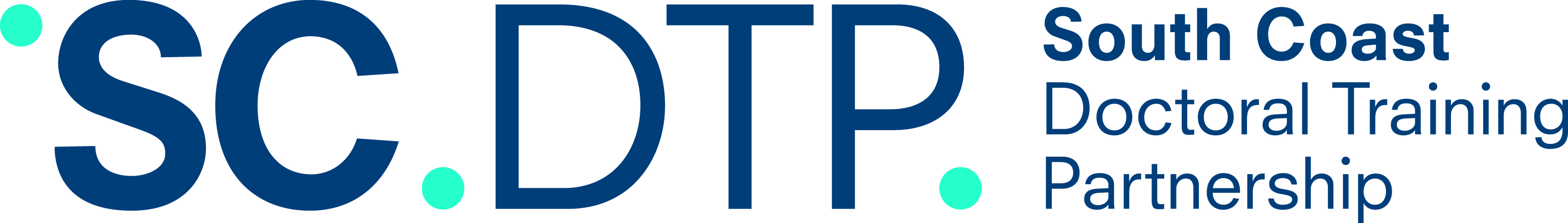 Other tools to aid dialogueExercise 3: Choose 1
Walk & talk
Journaling
Narrative CV
Diagnostic tools
Your own
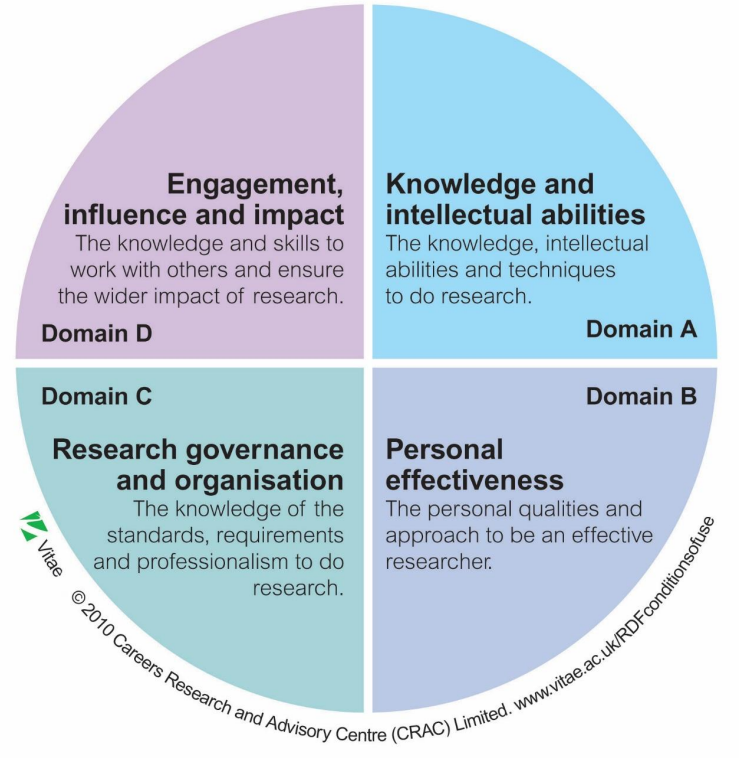 Vitae: Researcher DevelopmentFramework
Vitae
[Speaker Notes: Pick a domain – look back, look forward]
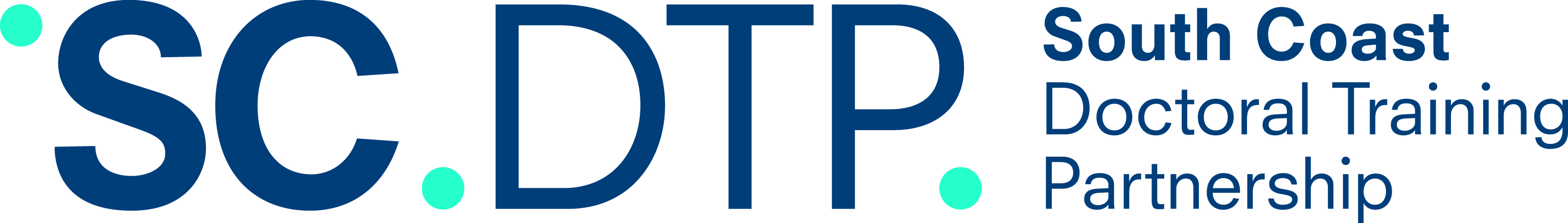 Supervisors
Librarians
Careers
Employers
Postdoc fellows
Alumni
PEERS
1. Support
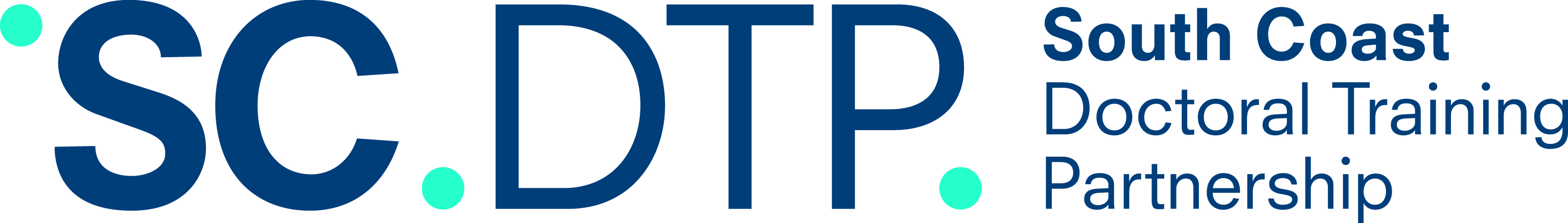 2. Asking the right questions
What assumptions are we each making?
What might push me out of my comfort zone?
What do I need?
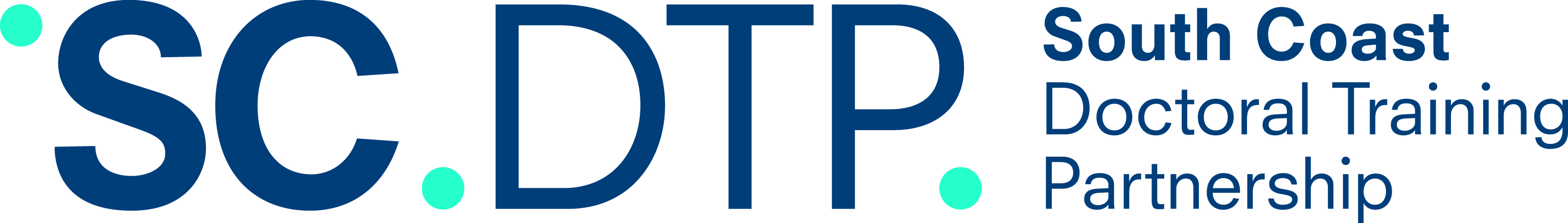 Horizon-scanning
Where do you look?
In-house
Nationally
Internationally
What if you can’t find what you need?
3. Finding training to meet or discover needs
[Speaker Notes: Uni, SCDTP, pathway, research centre, grad school, doctoral college
National organization, BERA, NCRM
International organization, WCQR etc]
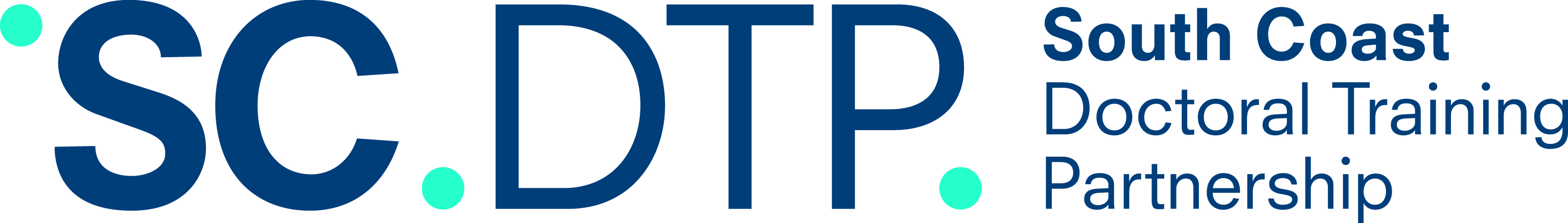 Nind, M., Holmes, M., Insenga, M., Lewthwaite, S., & Sutton, C. (2020). Student perspectives on learning research methods in the social sciences, Teaching in Higher Education, 25, 797-811.
Useful reading
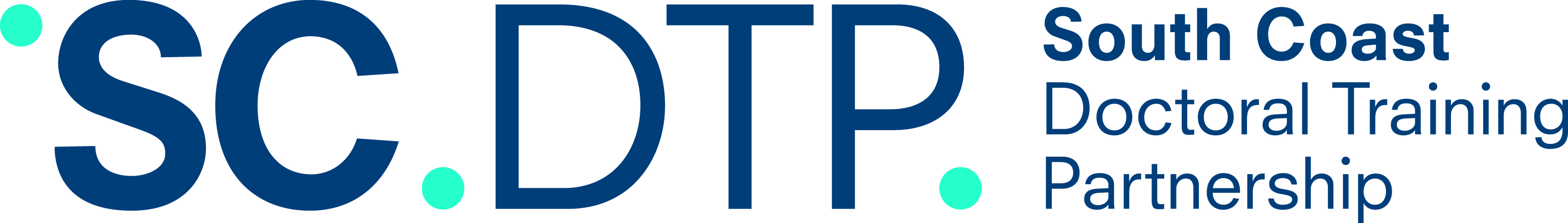 Where to lookExercise 4 – explore and add to the list
https://www.ncrm.ac.uk/training/
https://www.ncrm.ac.uk/research/socscicovid19/ 
https://sotonac.sharepoint.com/teams/PGRDevelopmentHub 
https://www.port.ac.uk/study/postgraduate-research/graduate-school/graduate-school-development-programme-and-other-researcher-training
https://www.bera.ac.uk/events 
https://www.researchgate.net/project/World-Conference-on-Qualitative-Research
Exercise 5Think out of the box
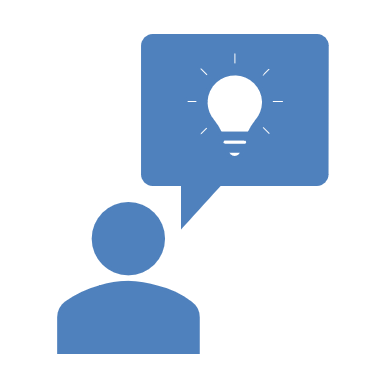 Brainstorm alternatives to ‘take a course on it’ – can you get to 10? 20?
read a book
watch a video
shadow someone
…
…
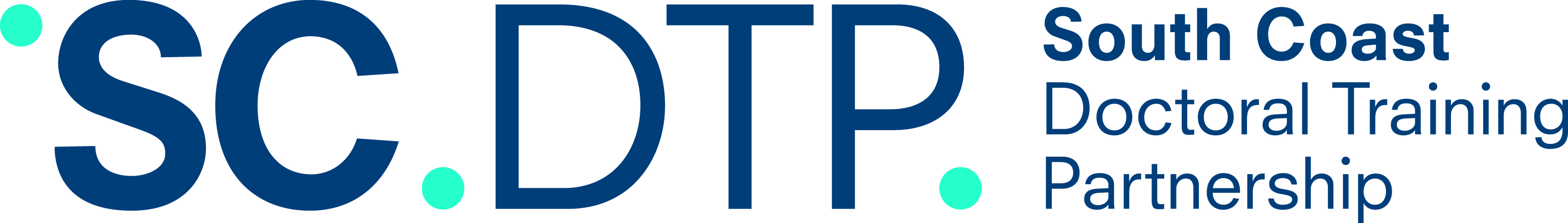 [Speaker Notes: , ask a peer, do a lit search, go to the grey lit, find a mentor)]
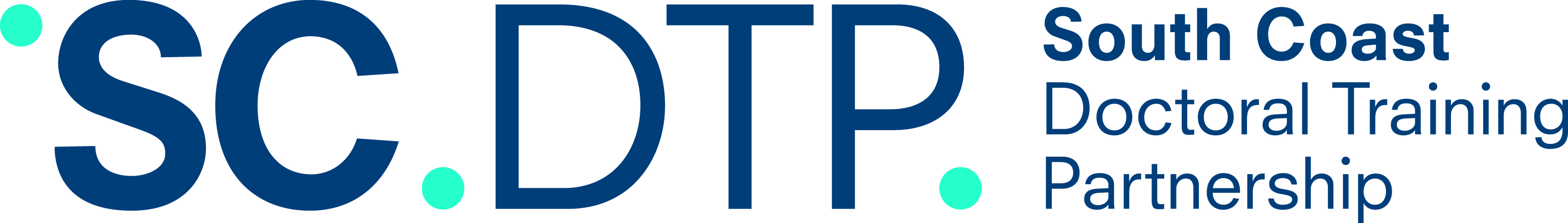 Helps you to zoom in on making real what matters most and to zoom out for an overview
Gets the procedural and the meaningful to meet
Helps you to plan
Helps those supporting you to plan
And brings you into dialogue
An effective TNA
For a copy of this presentation, go to:
Training Resources - South Coast DTP